Research line:    Medical physics
Scientific context: Microdosimetry
Biological effectiveness of ionizing radiation depends on the stochastic characteristics of radiation interaction at subcellular level. These characteristics are not described by absorbed dose and linear energy transfer (LET).
Same dose of different radiation types, albeit at the same LET, induce damages of different entities.  
Can we measure physical quantities
that correlate with radiobiology?
1
Employees INFN
DISCOVER22
2
MUSICA
Valeria Conte	
Anna Bianchi     micro/nanodosimetry	
Anna Selva 
Stefania Canella   		control system and ambient  environment parameters	
M.Rossignoli & MW 	mechanical design and construction
L.Bellan etc.		target design neutron field characterization for BNCT
3
ep
DIODE
ANTHEM & AMONG_US
Scientific context
2 Gy - Photons
DOSE
LET
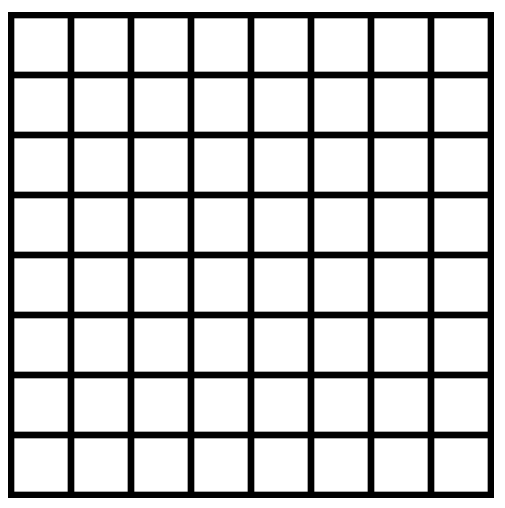 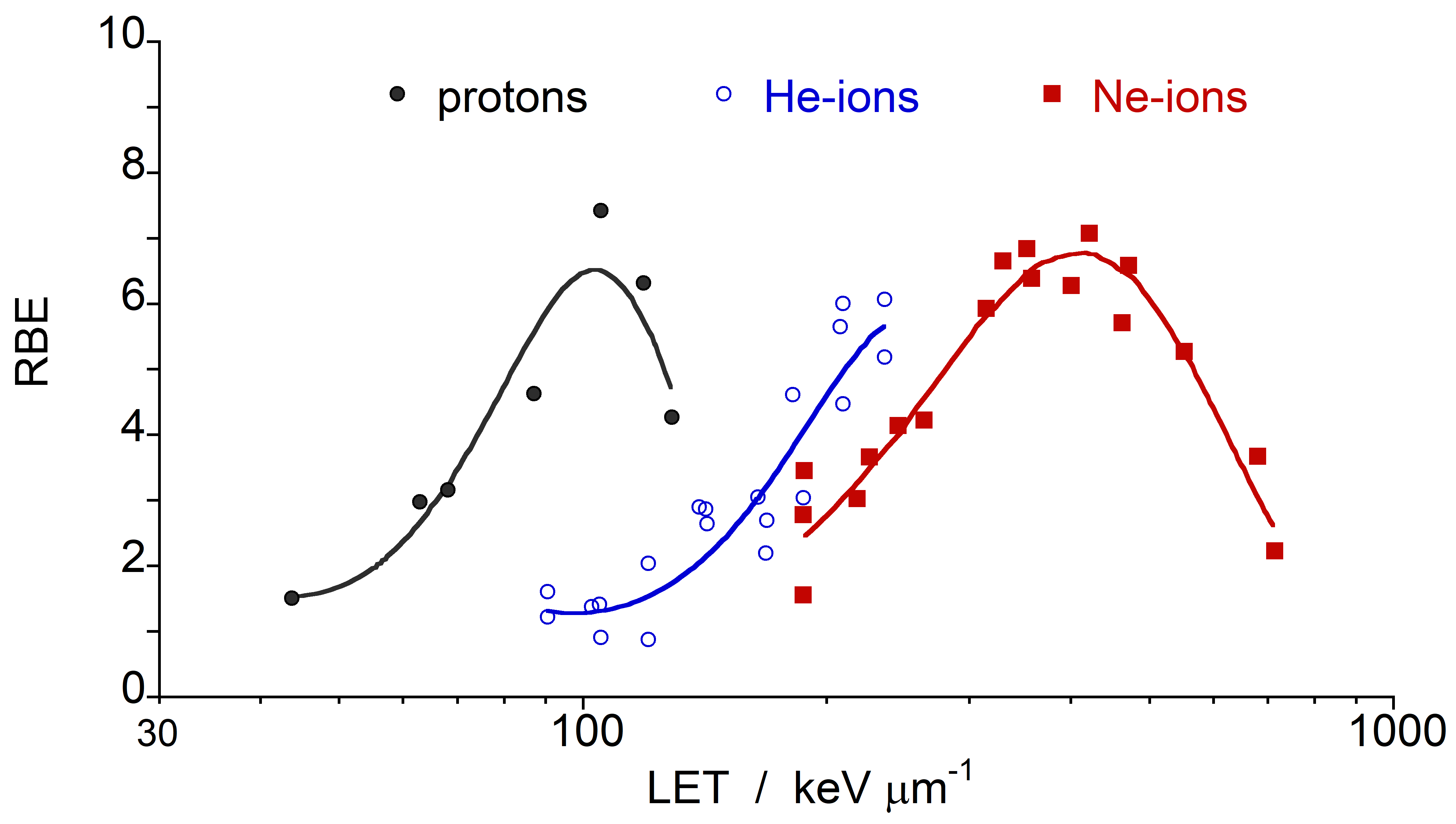 2 Gy - Protons
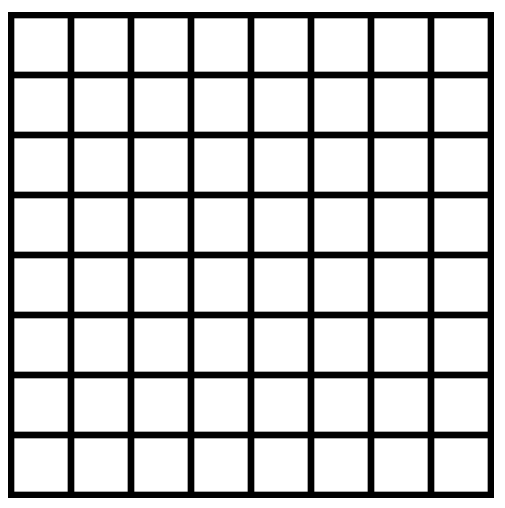 MICRODOSIMETRY
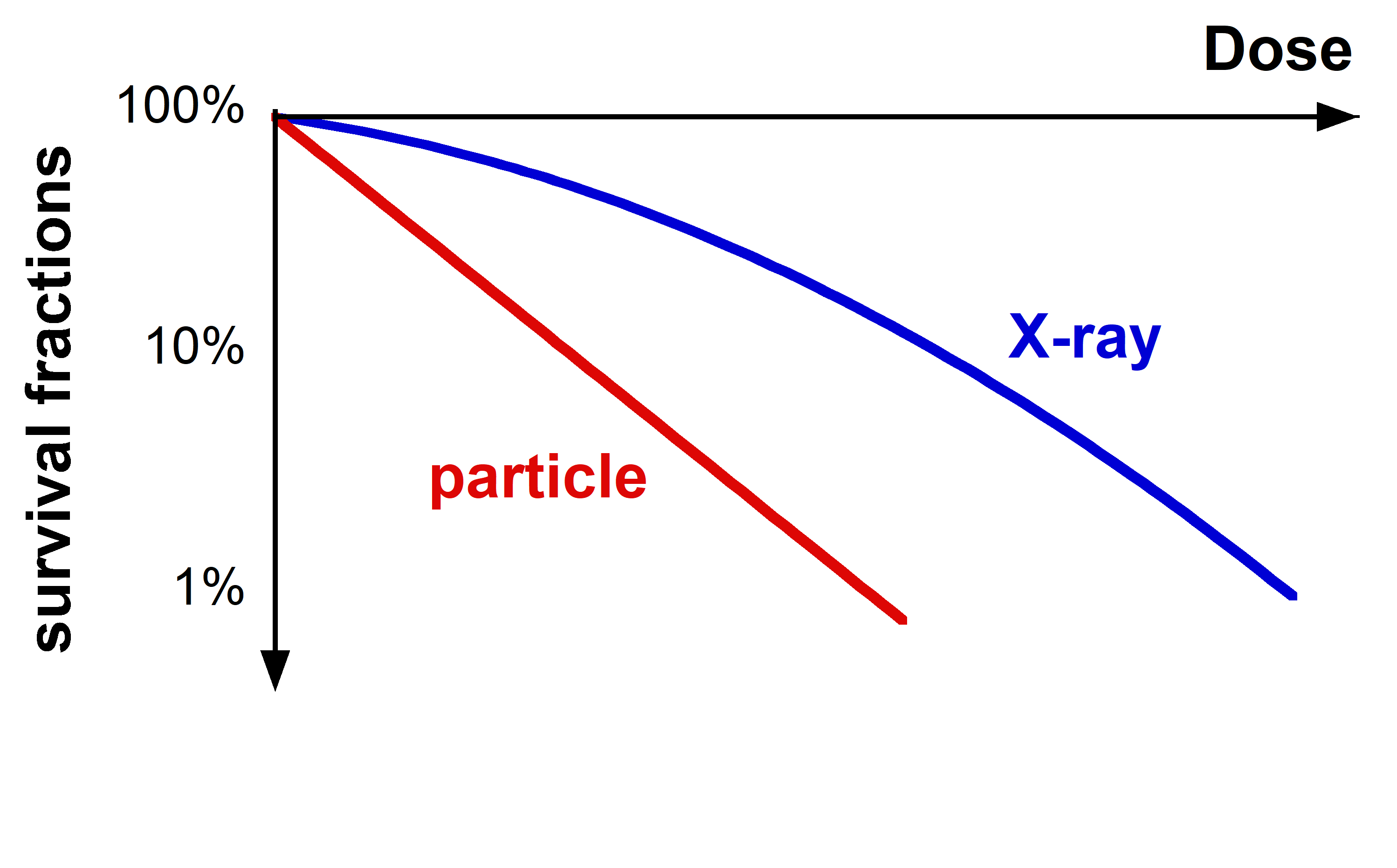 2 Gy – Carbon ions
DX-ray
Dpart.
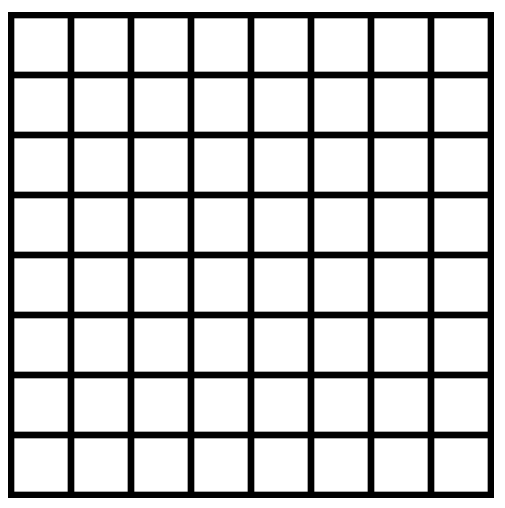 Effectiveness
Increased
Scientific context
Particle Therapy
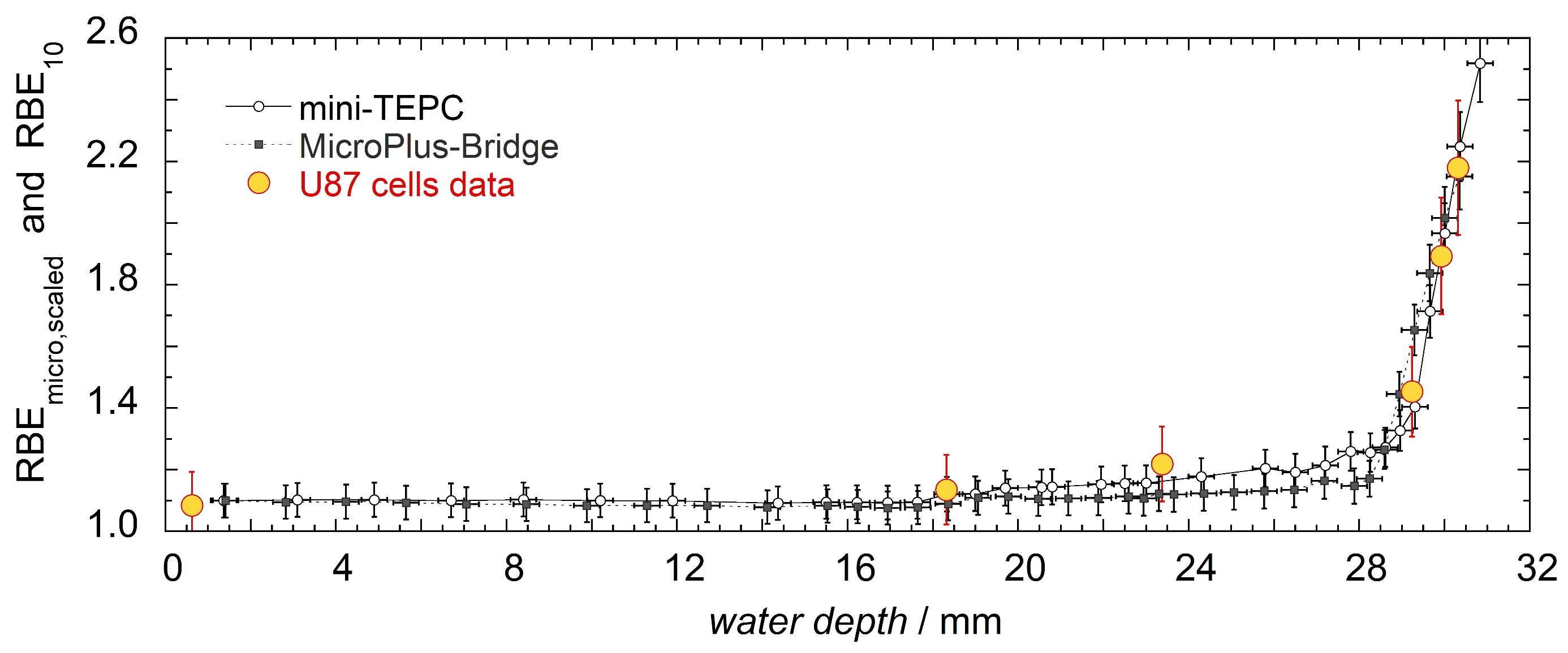 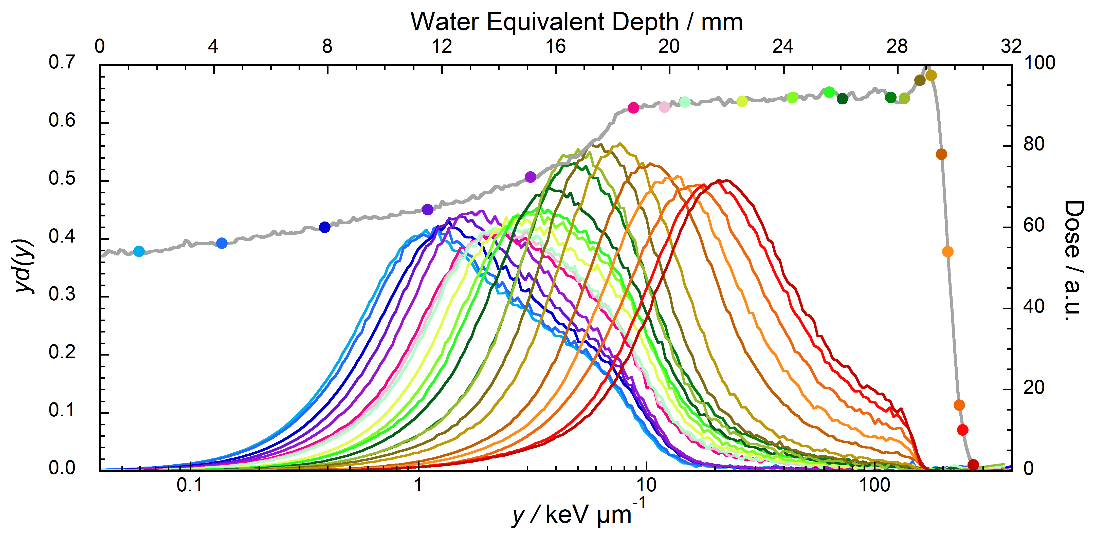 U87 cells
Microdosimetric RBE
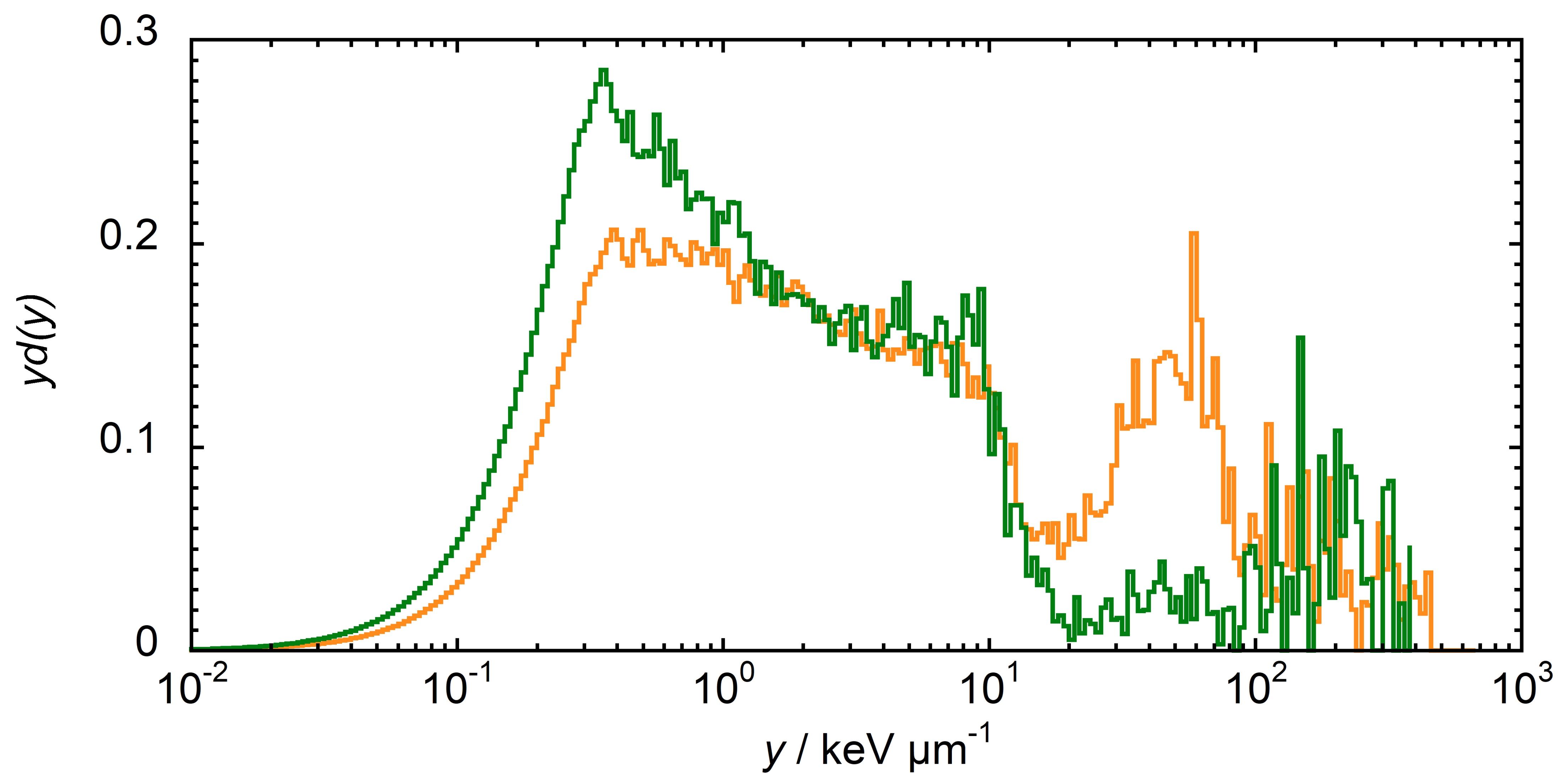 Environmental Monitoring
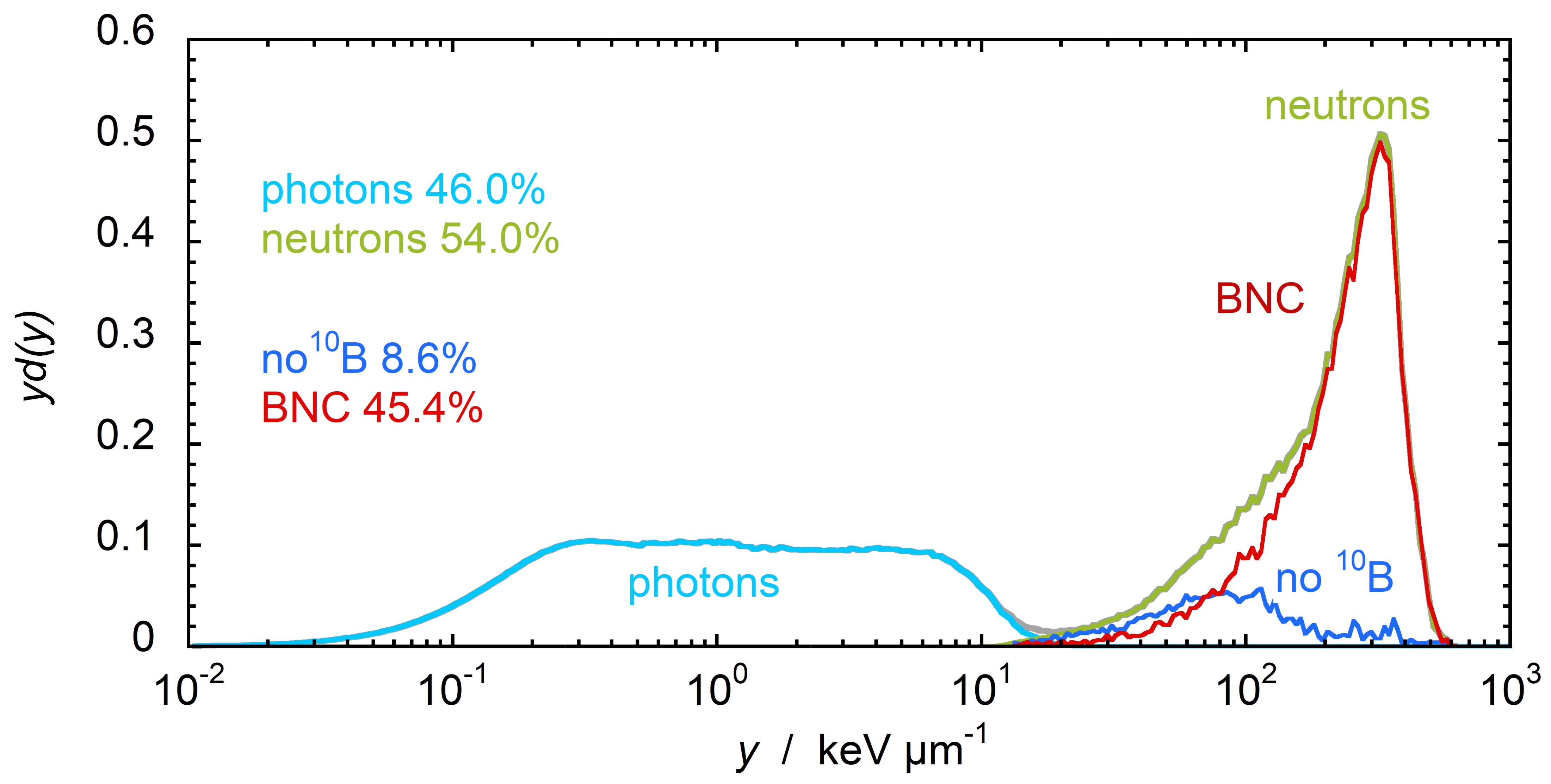 BNCT
Objective of research
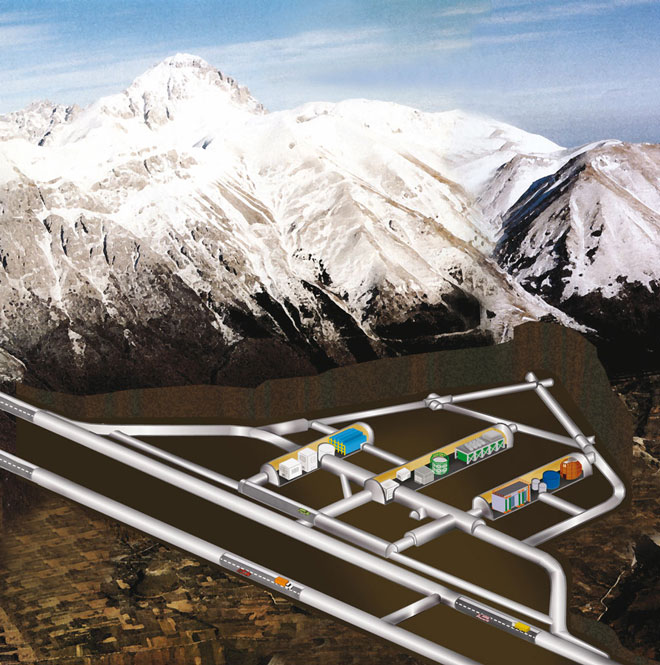 1
Low dose radiation field characterization
DISCOVER22
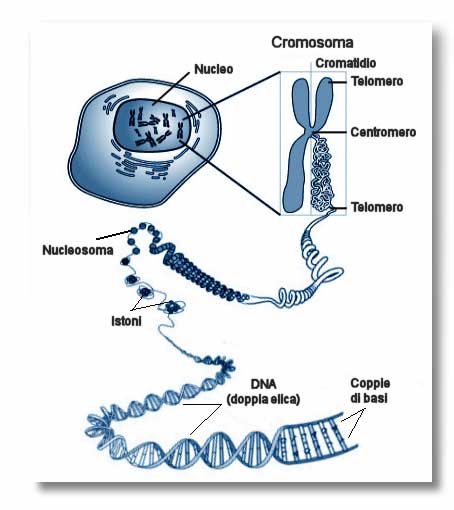 Development of a new concept detector
2
MUSICA
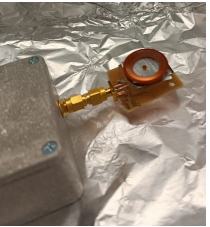 Validation of a new device developed at RM2
3
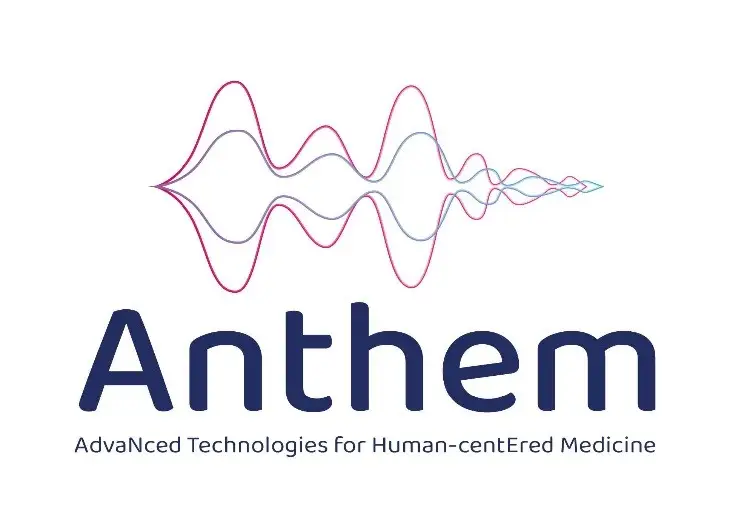 DIODE
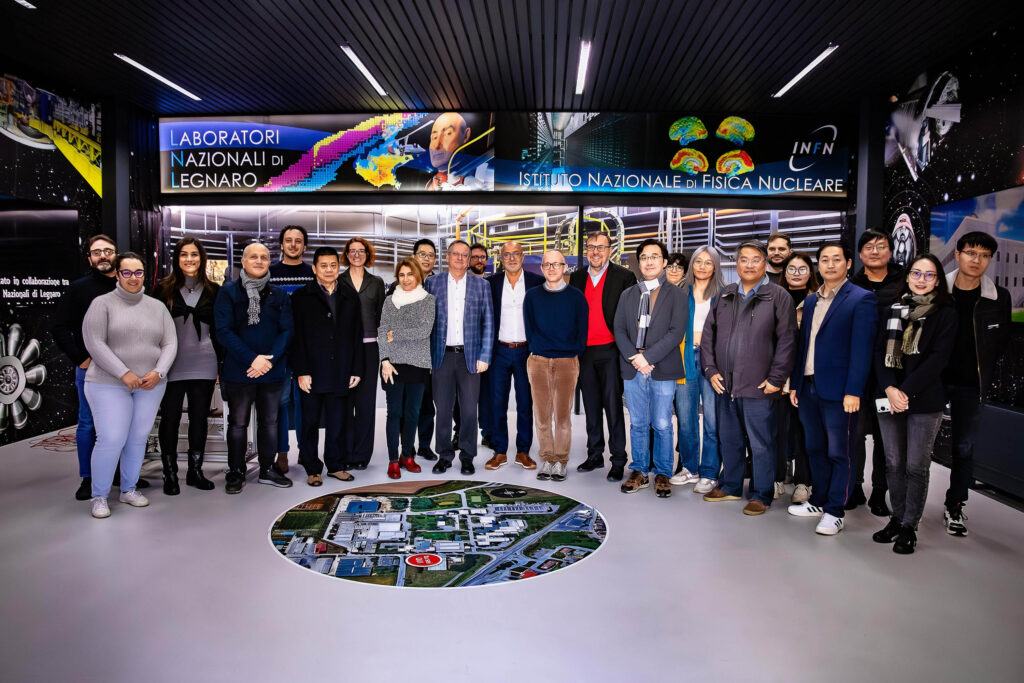 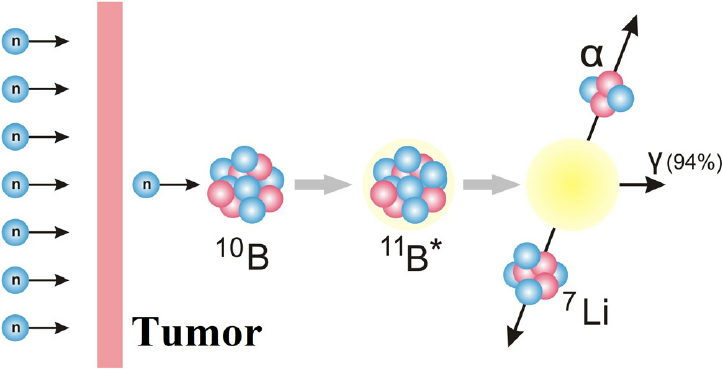 BNCT
ep
Expertise LNL
Tech.design & machining
Innovative detectors for nanodosimetry and multi-site microdosimetry
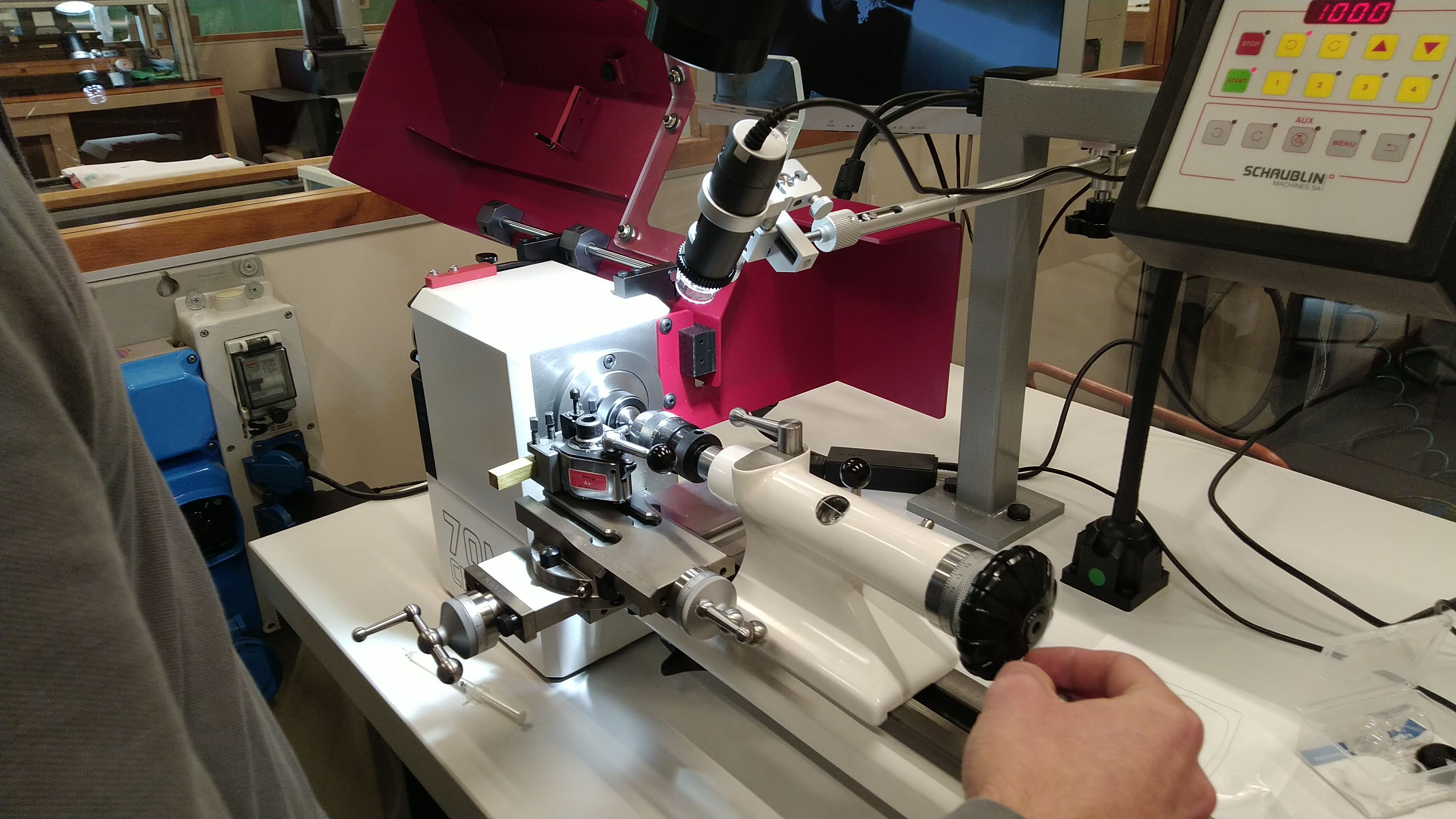 Miniaturized-TEPC for intense beams
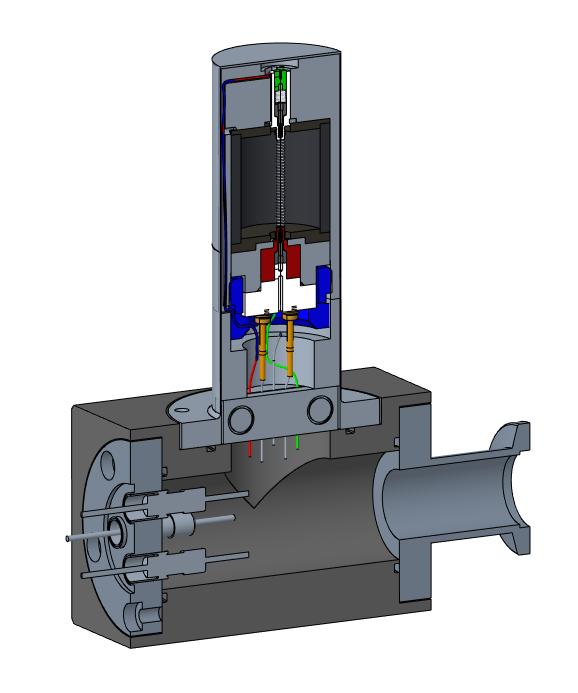 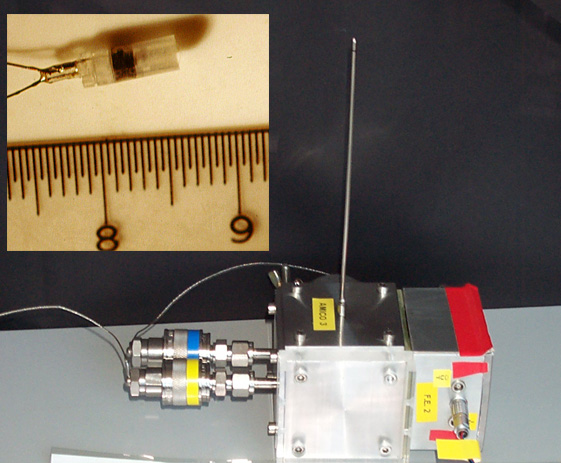 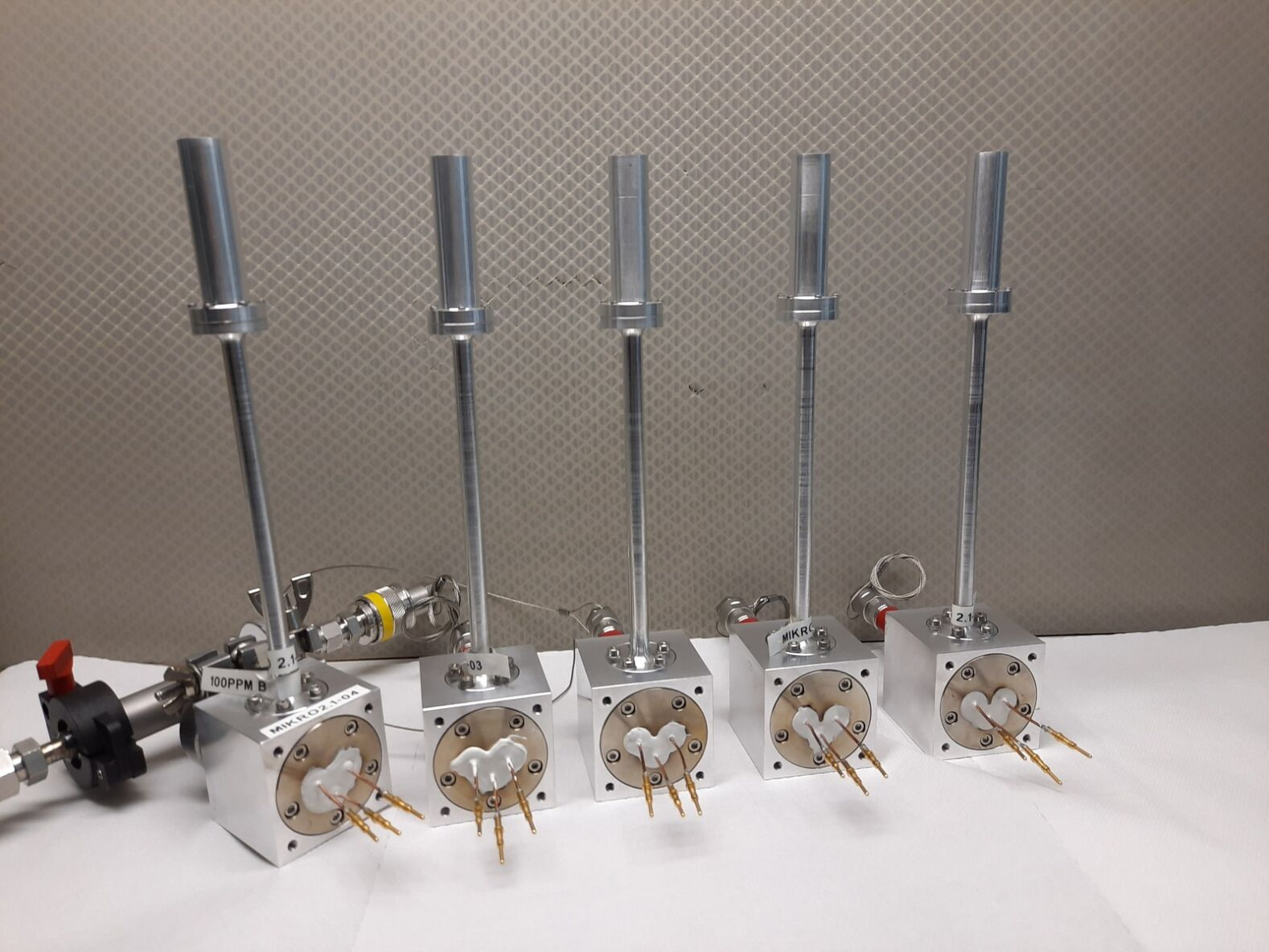 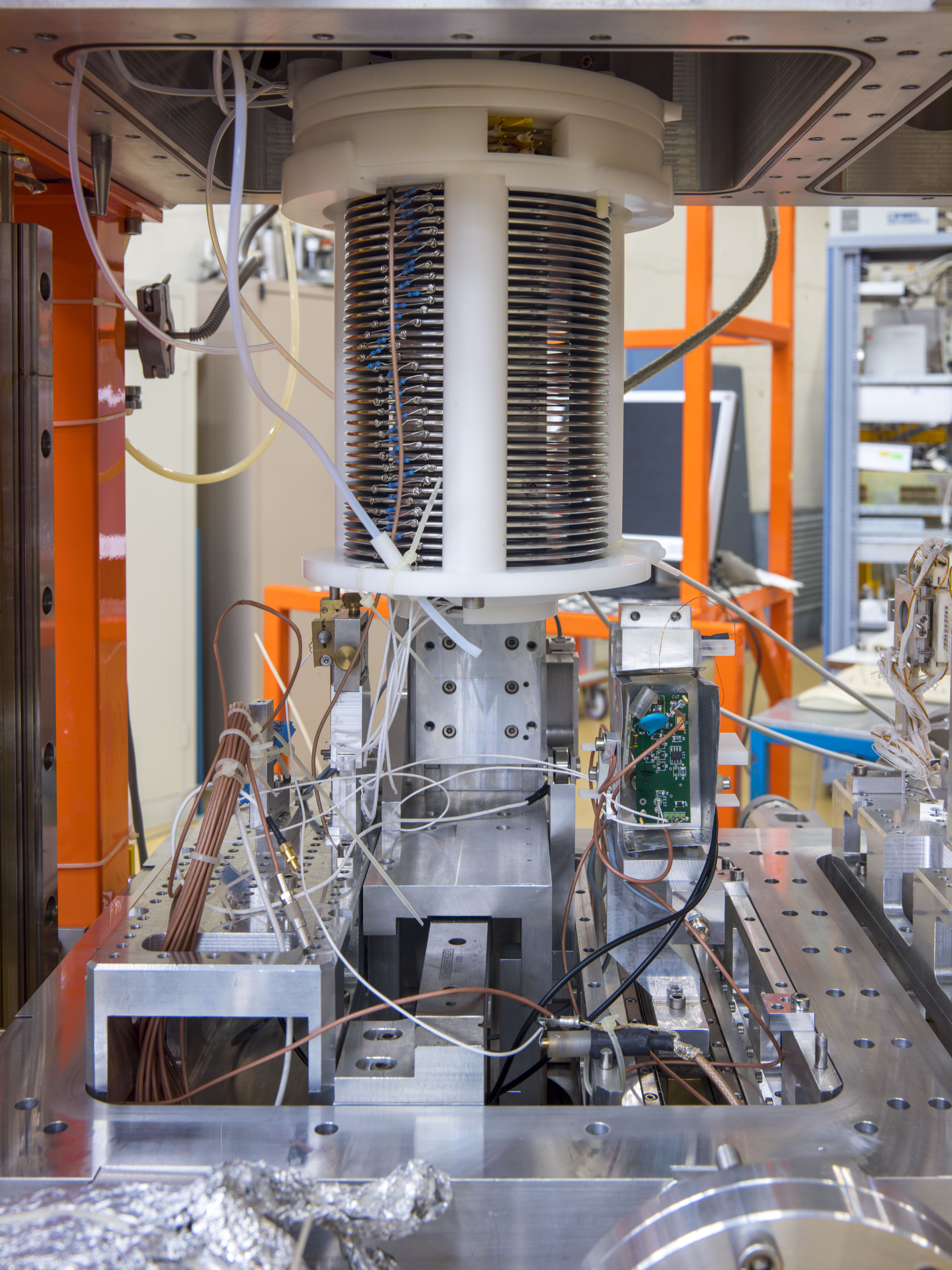 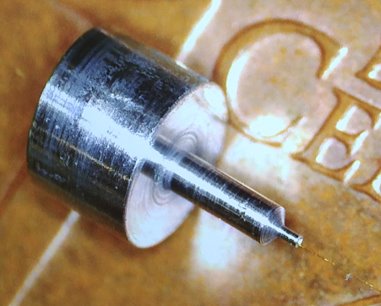 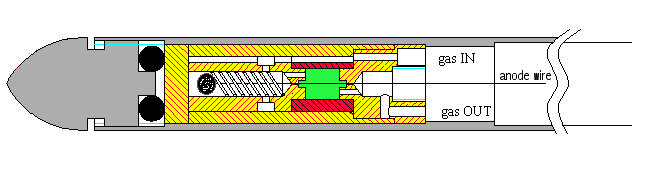 new detectors
Large TEPC for space
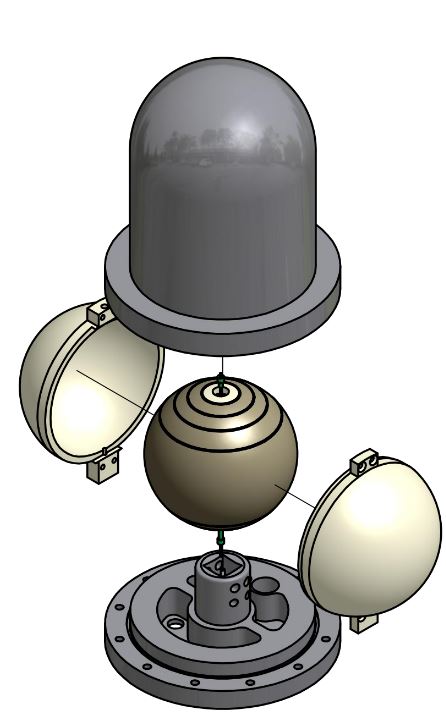 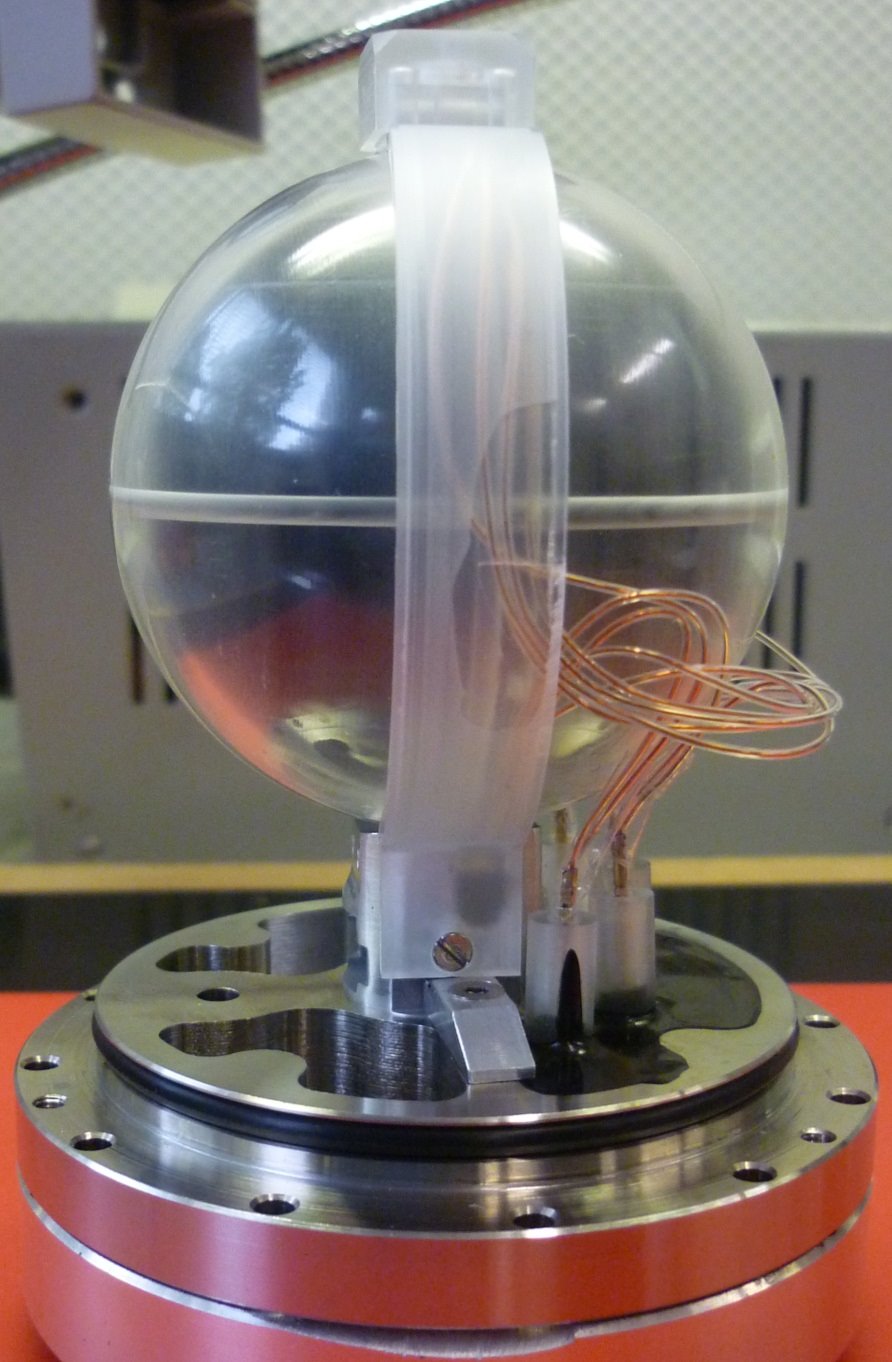 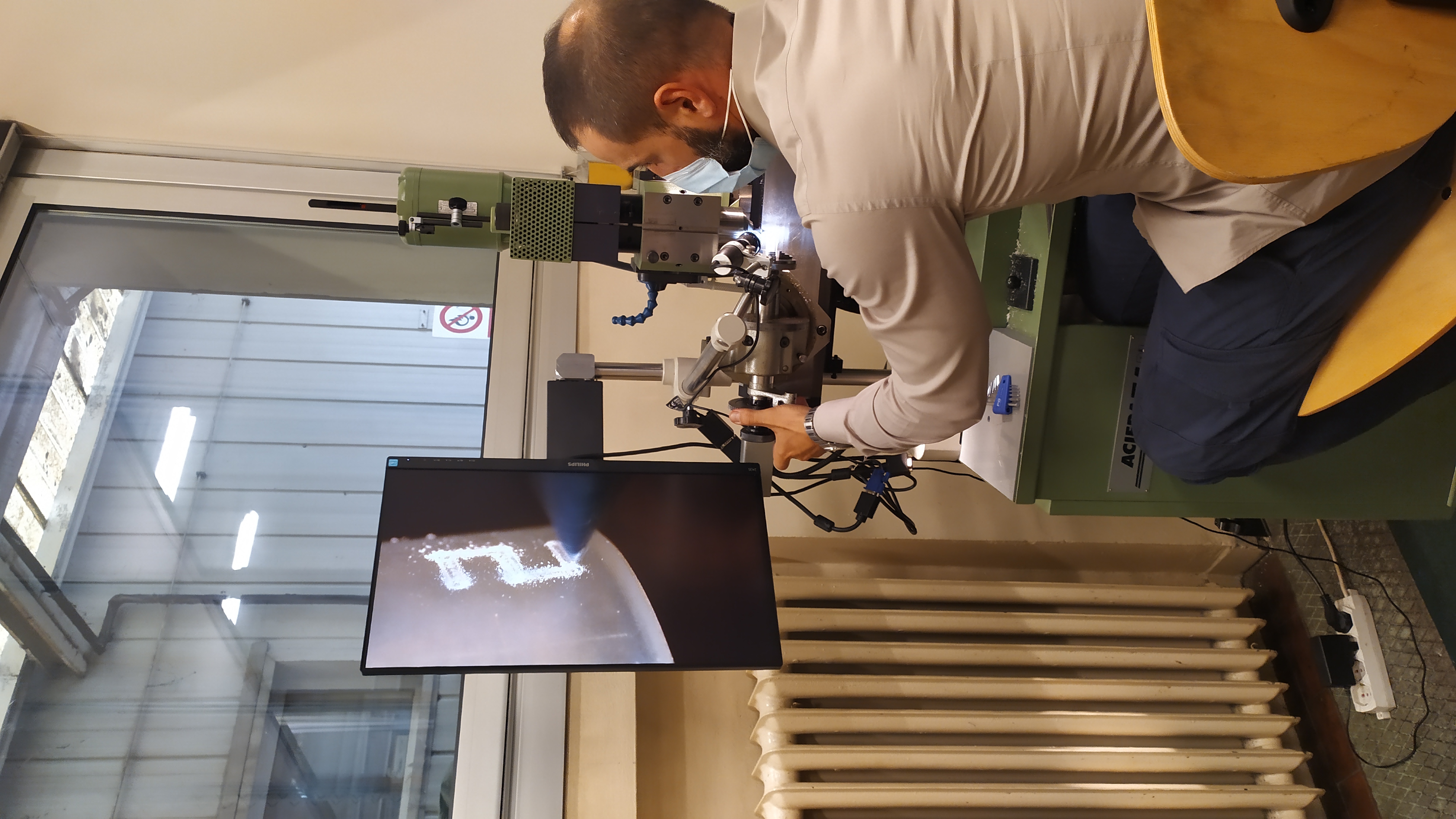 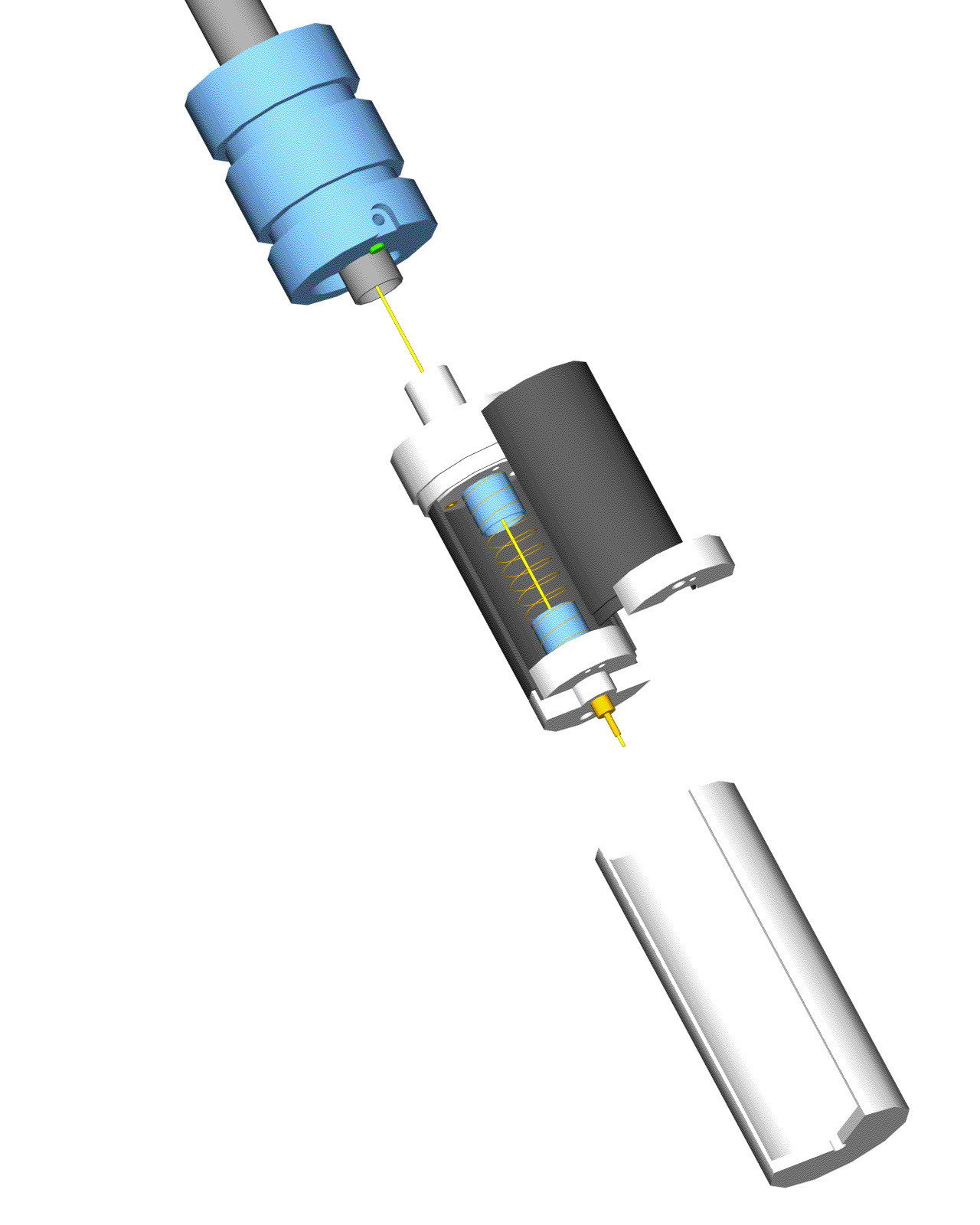 TEPC for BNCT
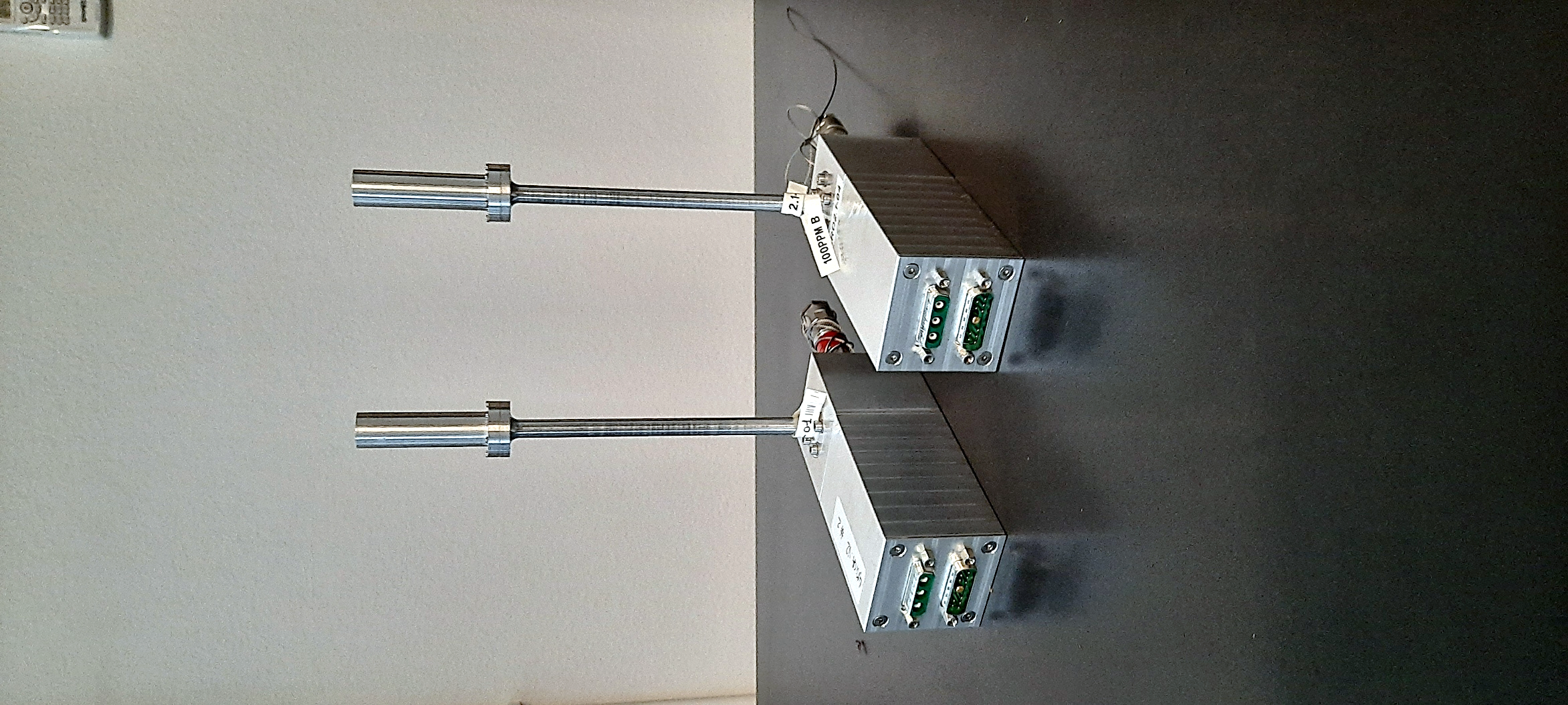 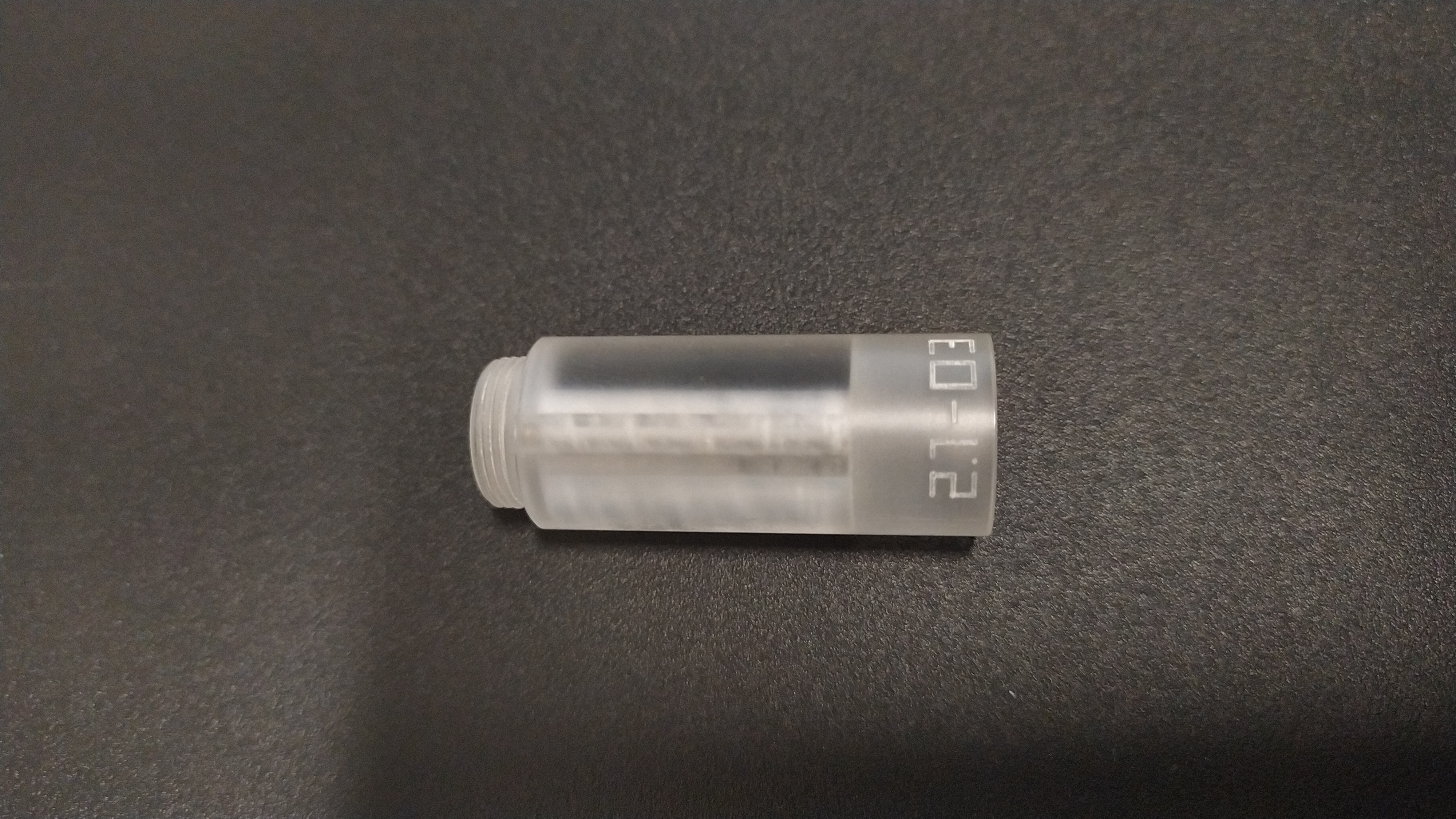 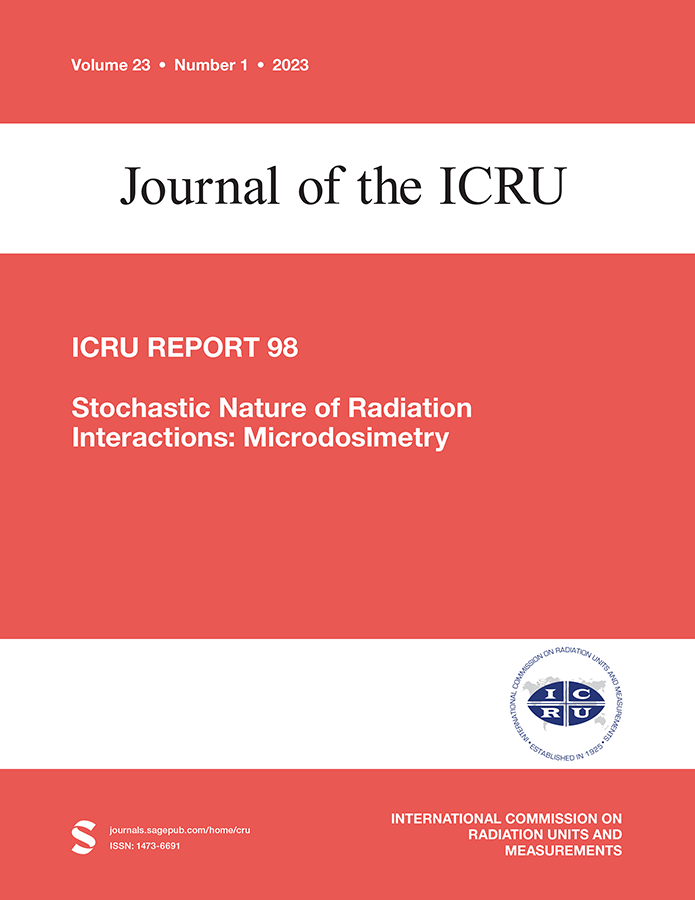 Stakeholder and international collaborations
When microdosimetry has to be used
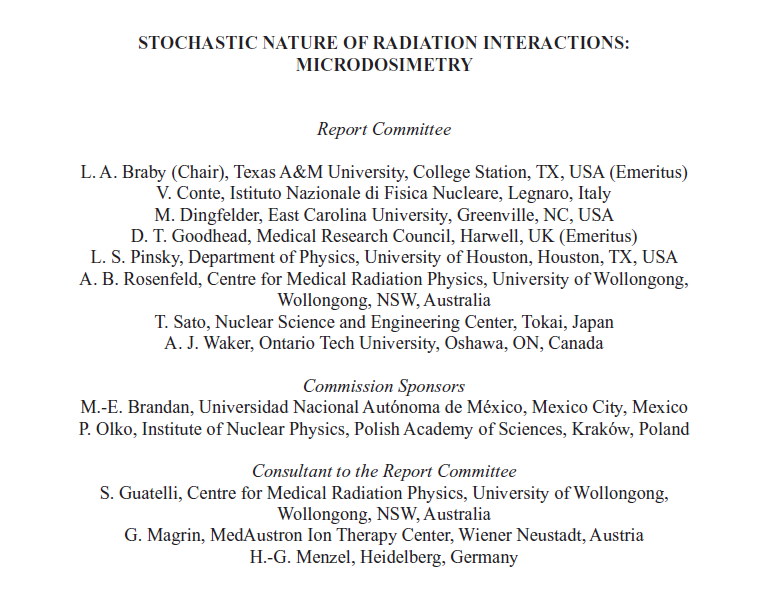 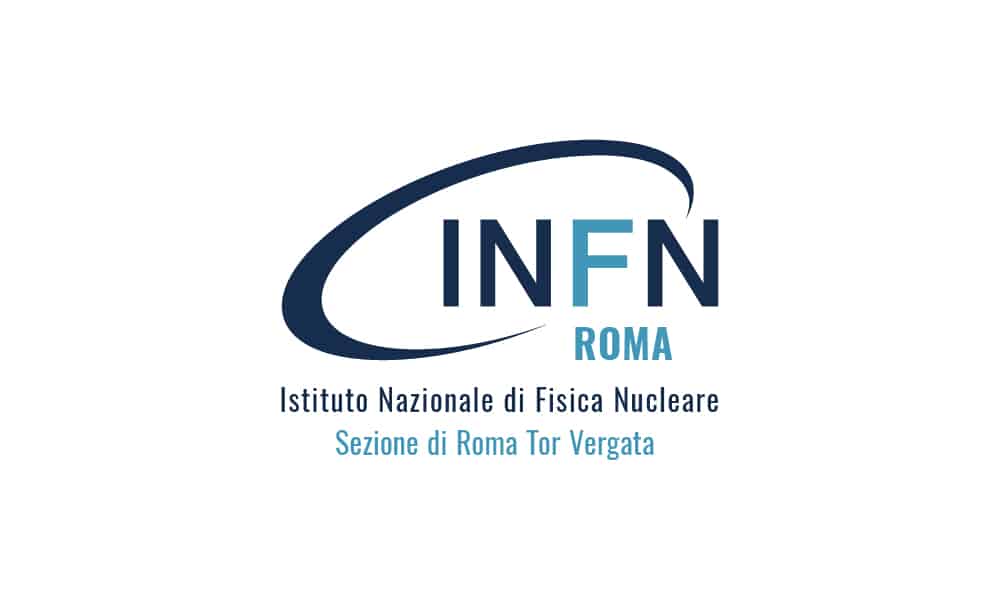 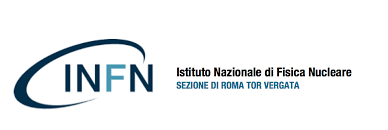 When the mean number of charged particles, including delta rays originating outside the site, interacting with the volume of interest is small, the stochastic nature of the radiation interactions should be considered. Such a situation will arise when the reciprocal of the particle fluence is comparable to or larger than the cross-sectional area of the volume of interest. In mixed radiation fields the fluence of the higher LET components should be considered.
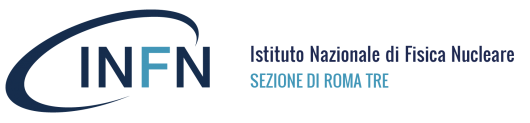 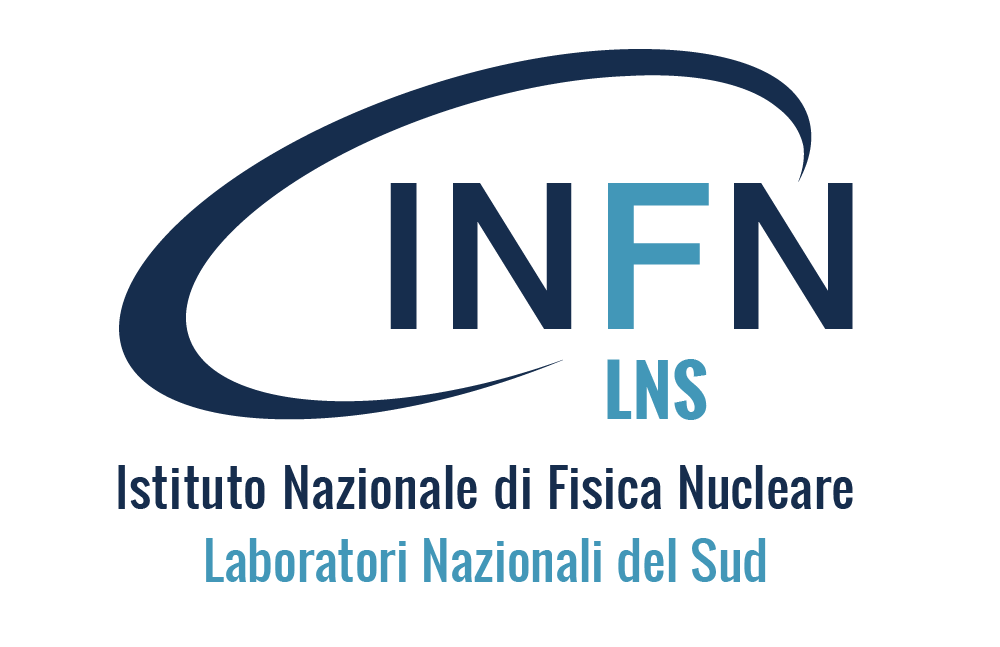 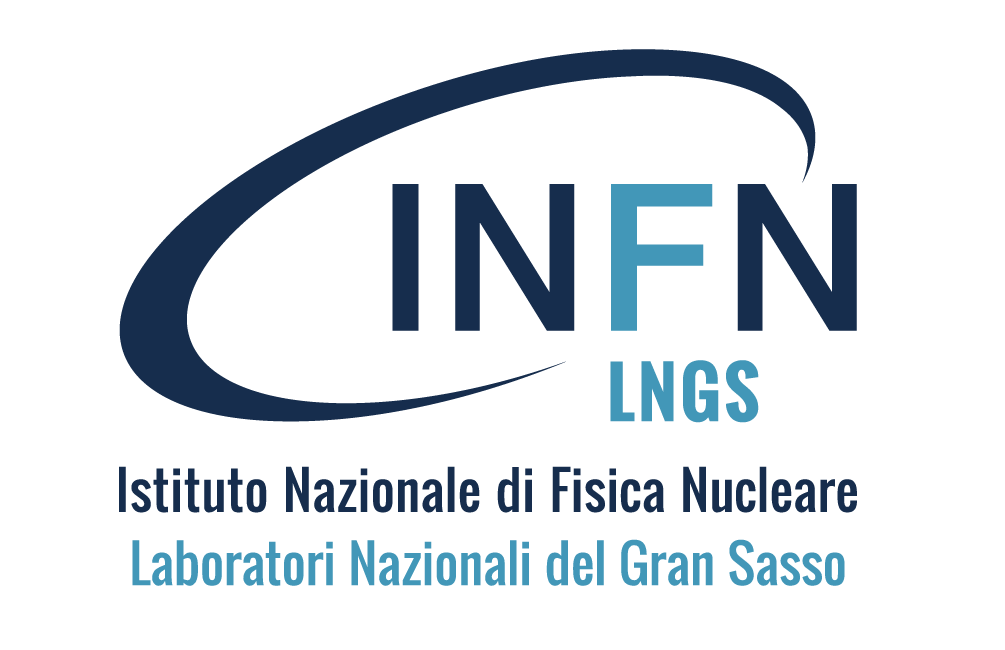 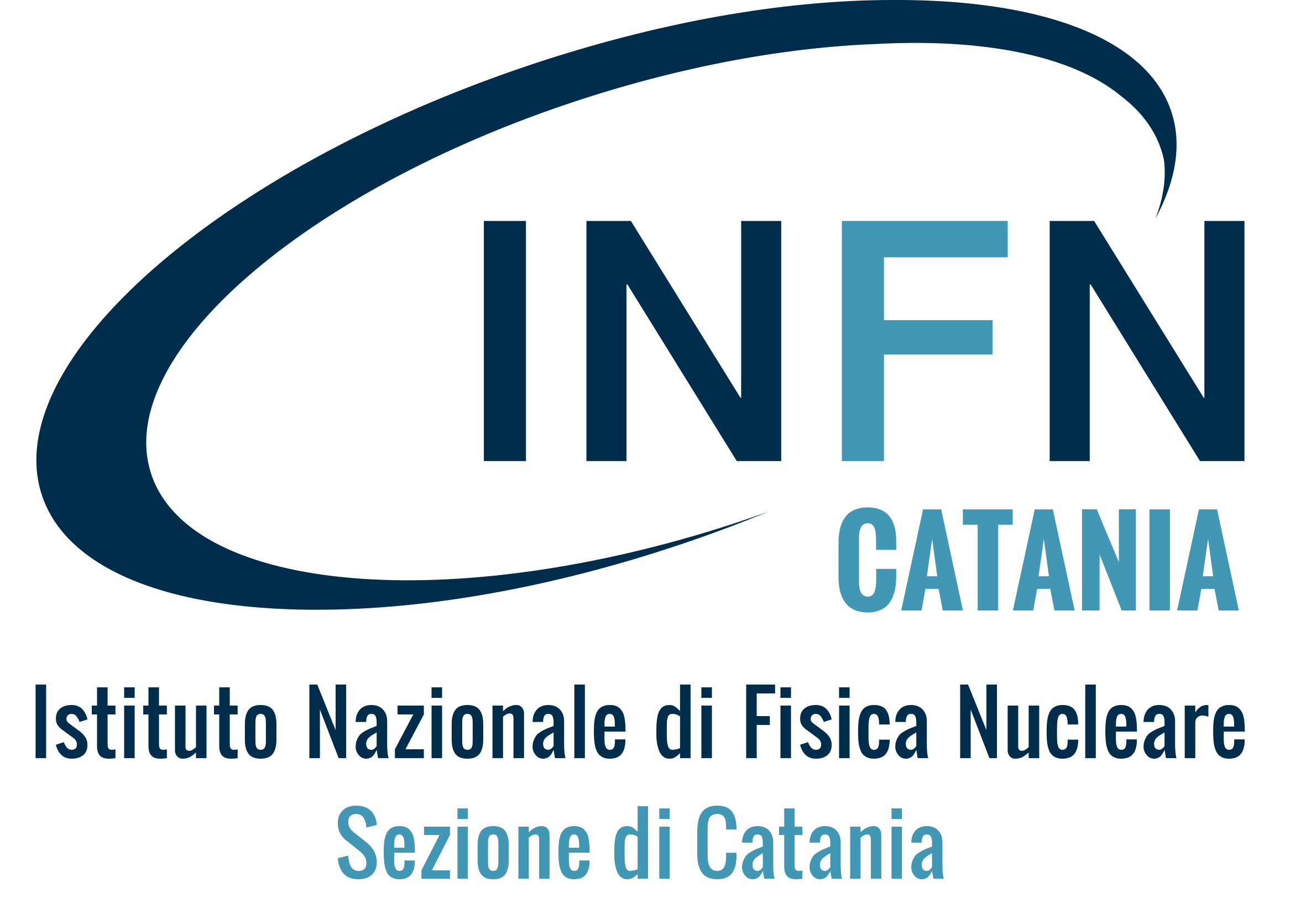 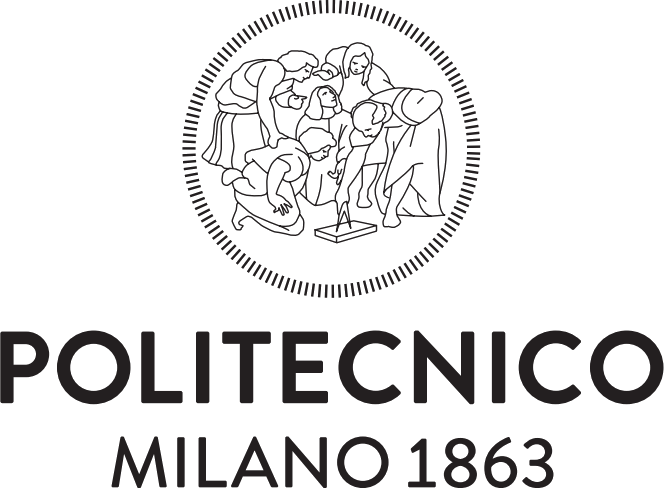 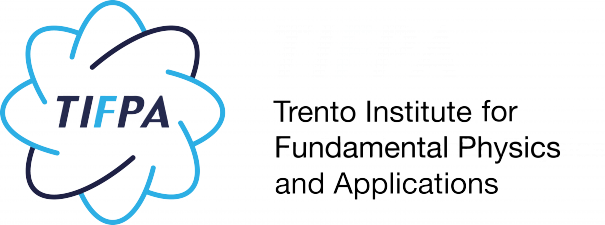 Low ← z → High
New:
applications in 
particle therapy
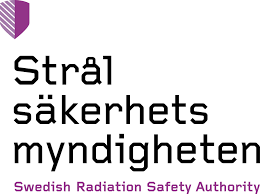 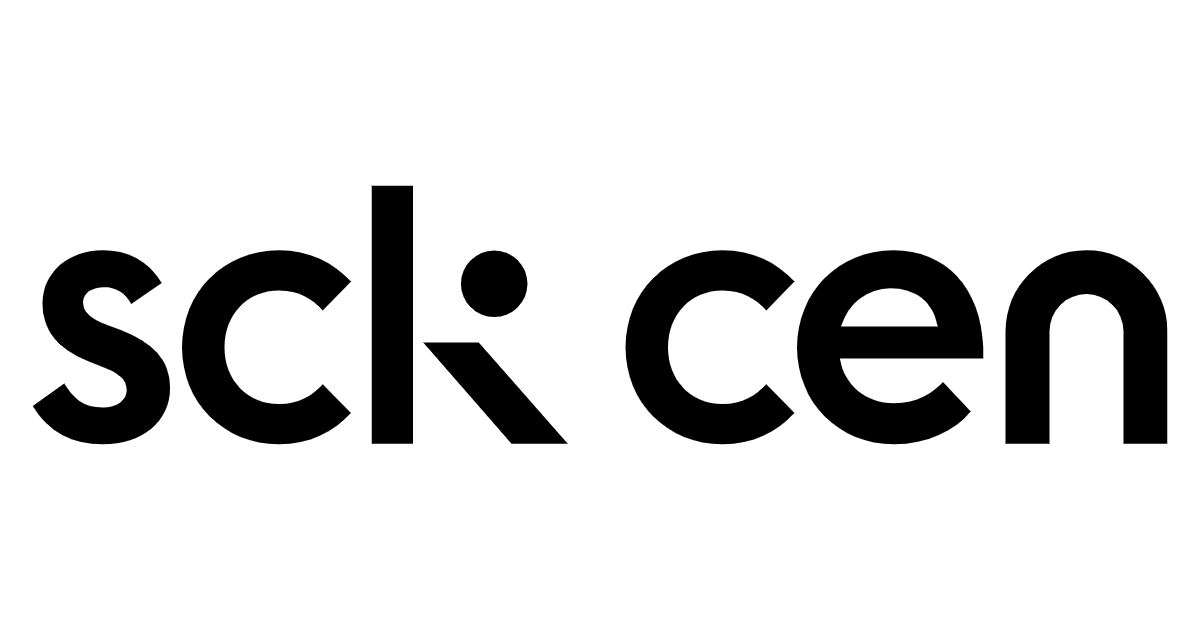 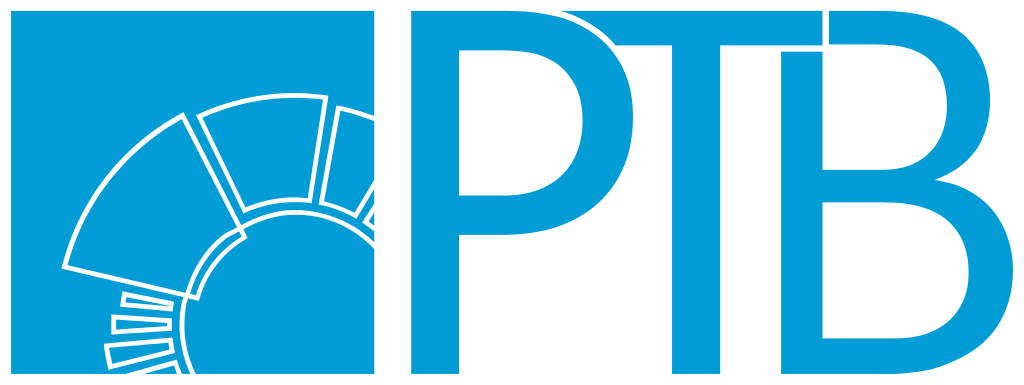 S: cross-sectional area
φ: particle fluence
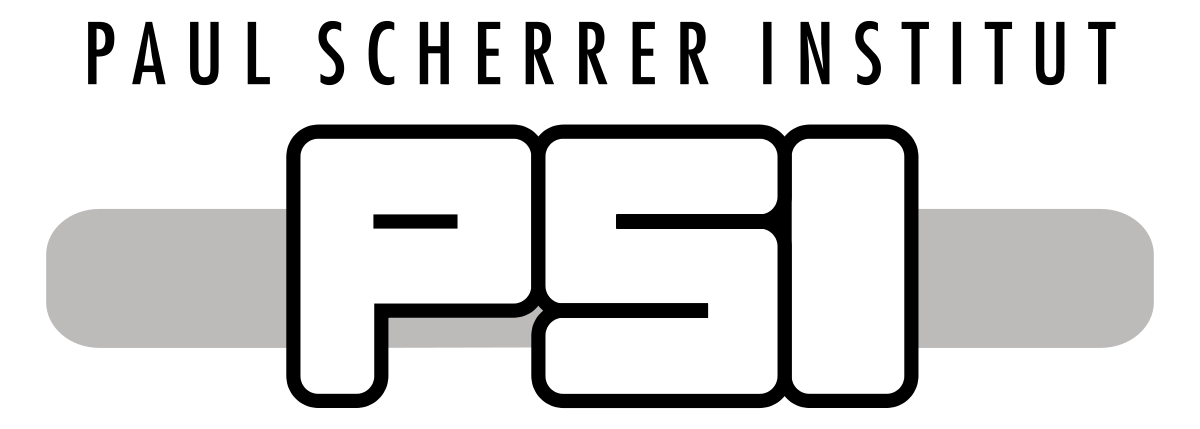 Microdosimetry is necessary
Conventional dosimetry is sufficient
This recommendation is rather common sense for researchers working on microdosimetry, but it has never been documented explicitly
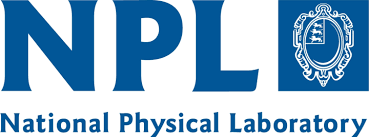 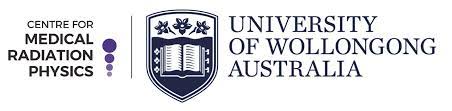 3 years-plan and possible applications
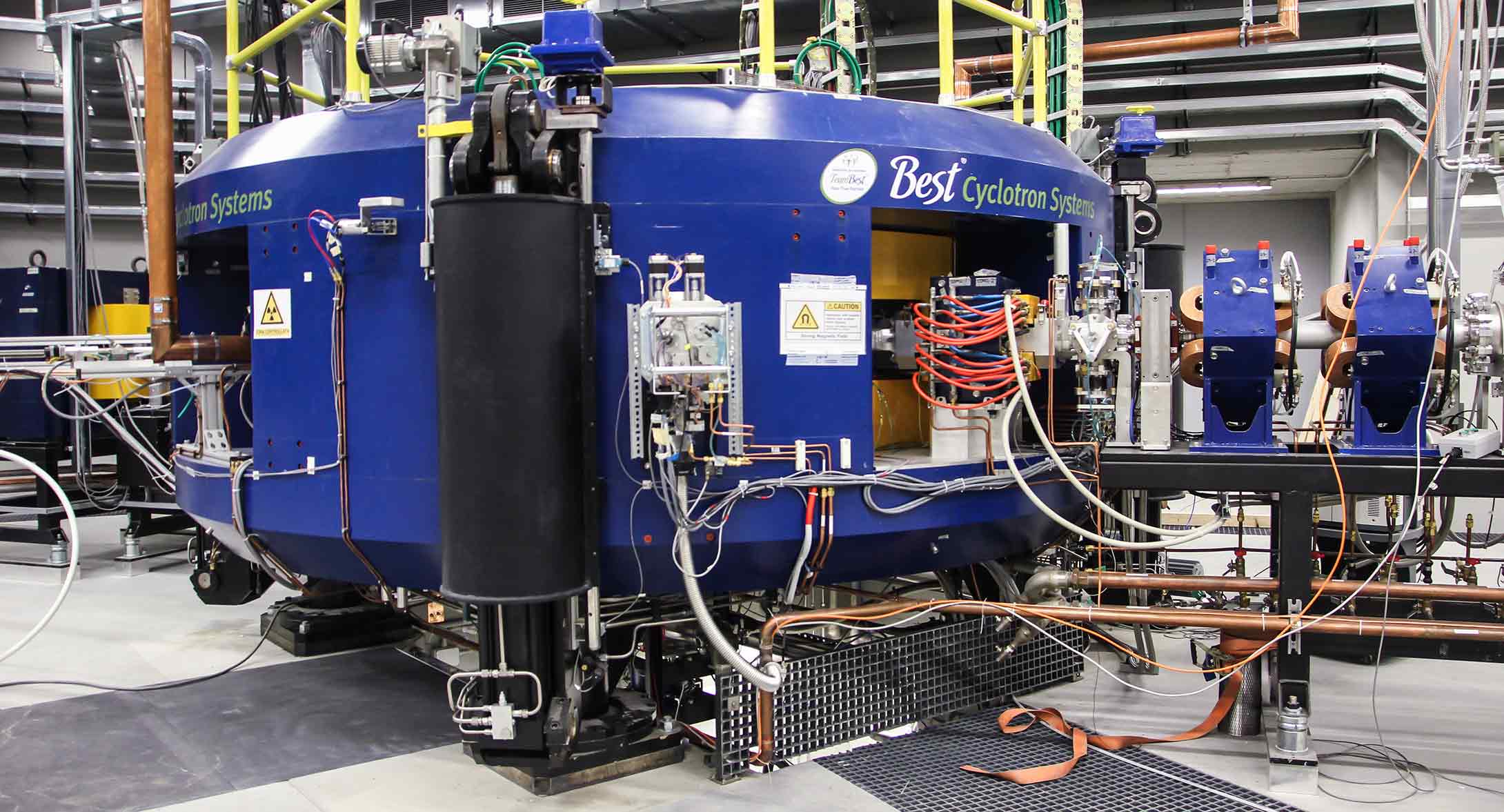 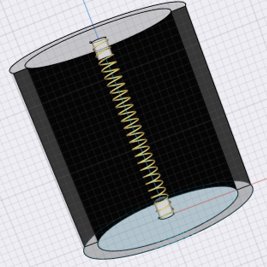 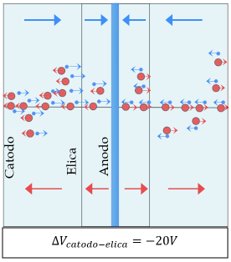 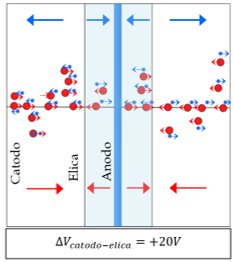 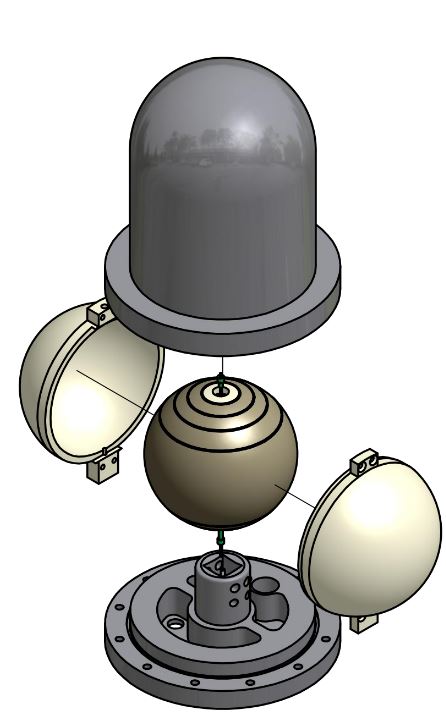 25 nm
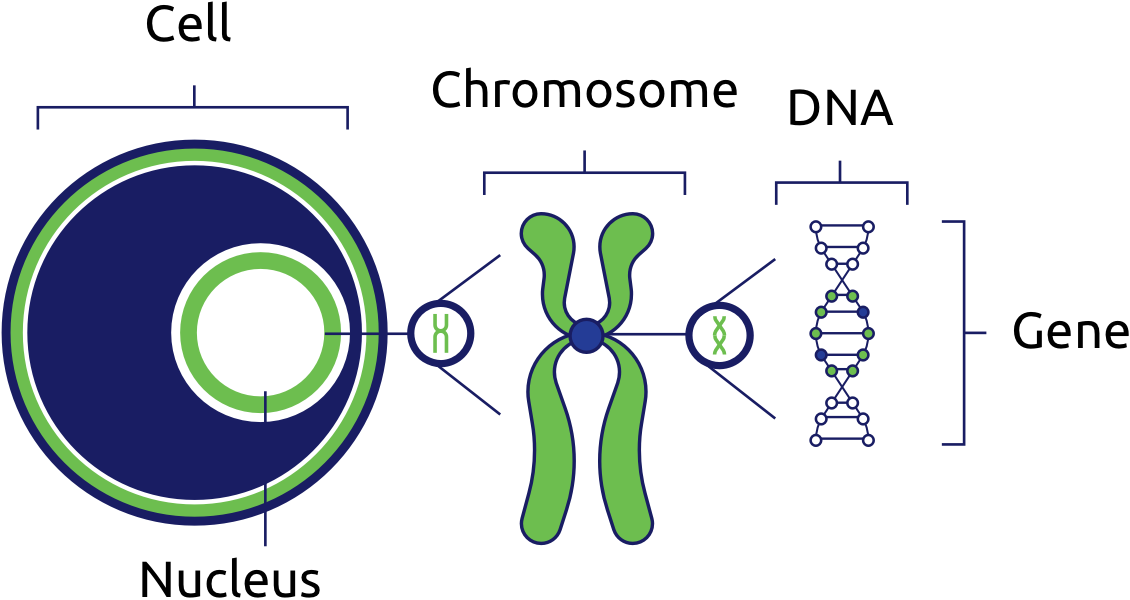 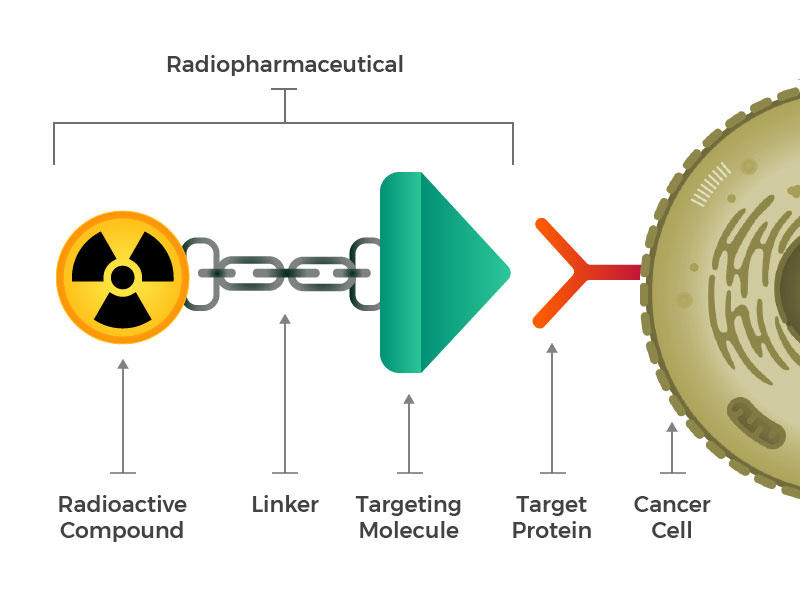 2 nm
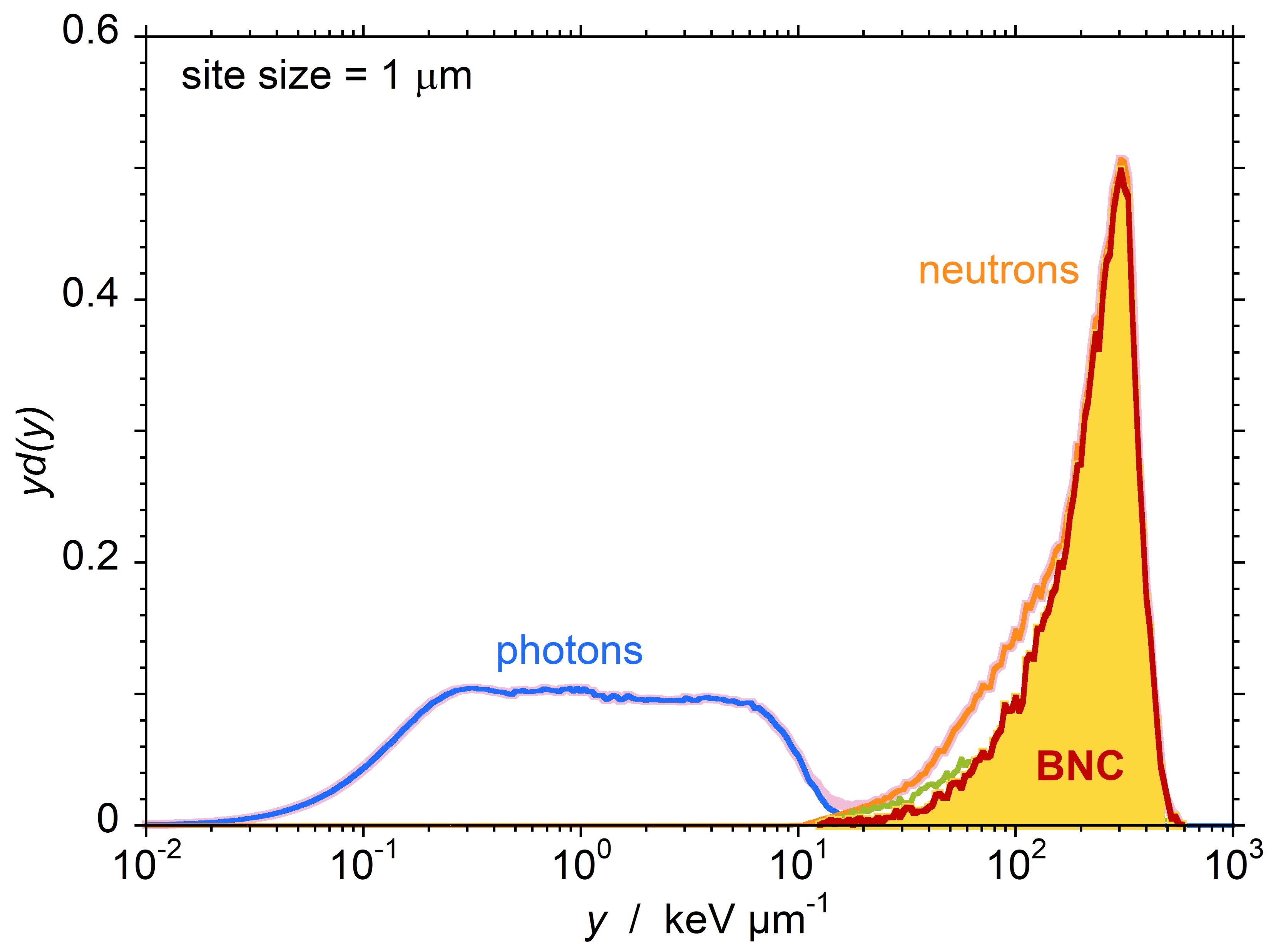 1-2 µm
10 µm
Challenge: internal microdosimetry  for  BNCT and targeted radiotherapy